শুভ সকাল
পরিচিতি
কিশোর বৈরাগী
প্রভাষক
ব্যবস্থাপনা বিভাগ
শরণখোলা সরকারি কলেজ শরণখোলা,বাগেরহাট।  
মোবাইলঃ01726599725
Email:kishorebairagee@gmail.com
পাঠ পরিচিতি
বিষয়ঃ ব্যবসায় সংগঠন ও ব্যবস্থাপনা 
শ্রেণীঃ একাদশ
অধ্যায়ঃ অষ্টম
আালোচনার বিষয়ঃ ব্যবসায় যোগাযোগ ও                            যোগাযোগ প্রক্রিয়া
চলো কিছু ছবি দেখি
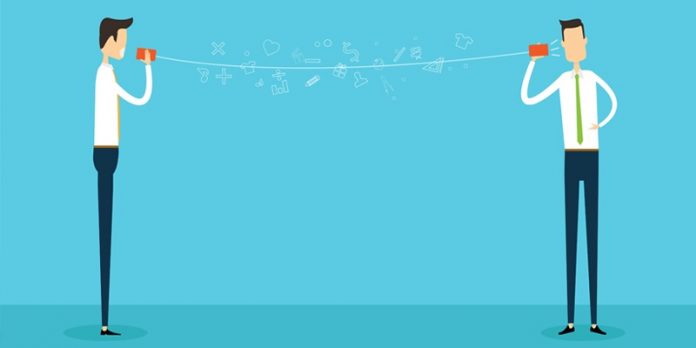 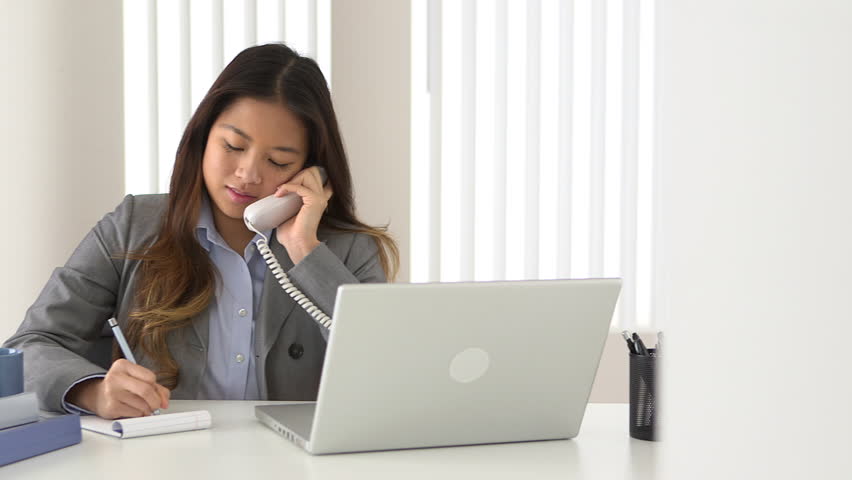 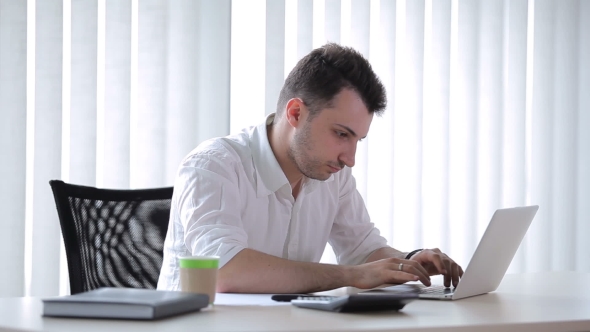 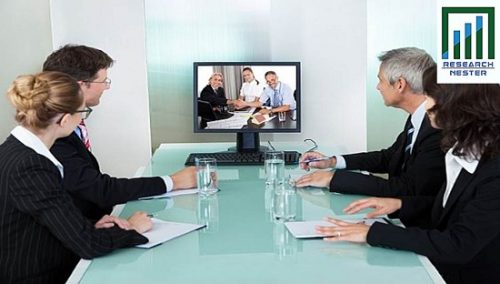 ছবিগুলো দেখে আমরা কি বুঝতে পারছি ?
কারো সাথে যোগাযোগ করছে
আজকের পাঠের বিষয়
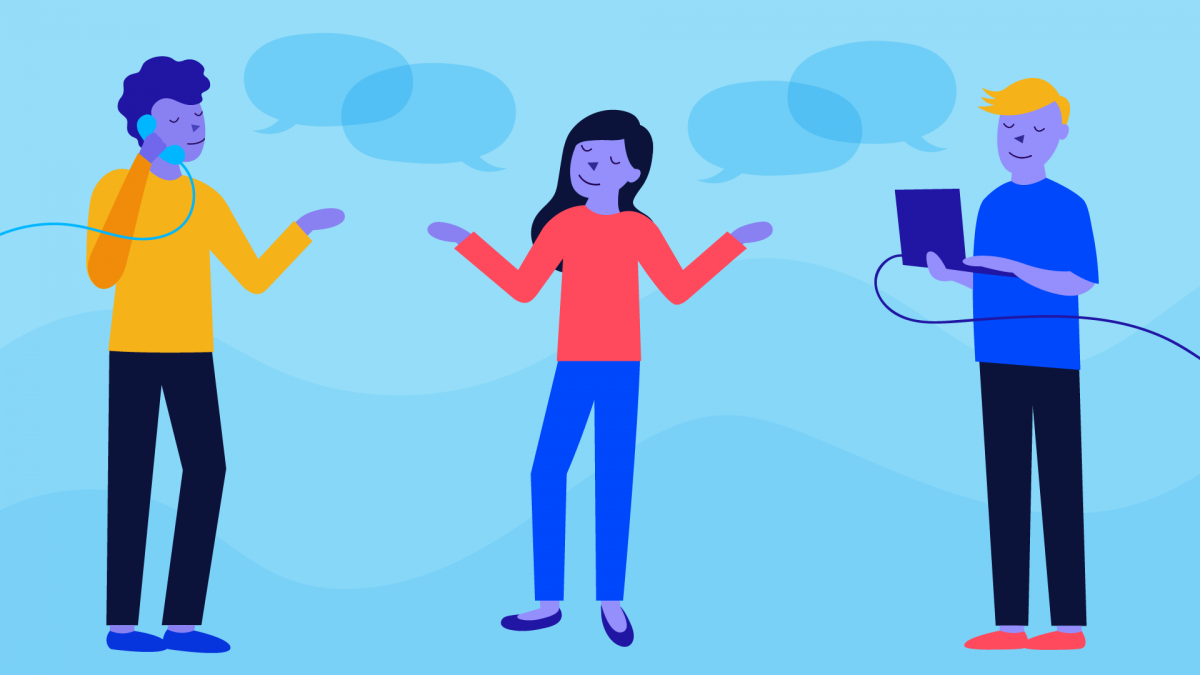 ব্যবসায় যোগাযোগের ধারণা ও এর যোগাযোগের প্রক্রিয়া ।
এ পাঠ শেষে শিক্ষার্থীরা
ব্যবসায় যোগাযোগের ধারণা ব্যাখ্যা করতে পারবে
ব্যবসায় যোগাযোগের প্রক্রিয়া ব্যাখ্যা করতে পারবে
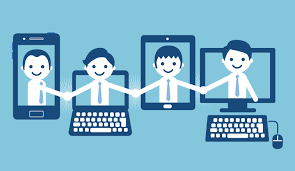 দুই বা ততোধিক ব্যক্তি,দল বা পক্ষের মধ্যে কোনো সংবাদ,তথ্য,ভাব,ইচ্ছা,আকাঙ্খা,মনোভাব ইত্যাদির বিনিময় হলে তাকে যোগাযোগ বলে ।
যোগাযোগ প্রক্রিয়া
একক কাজ
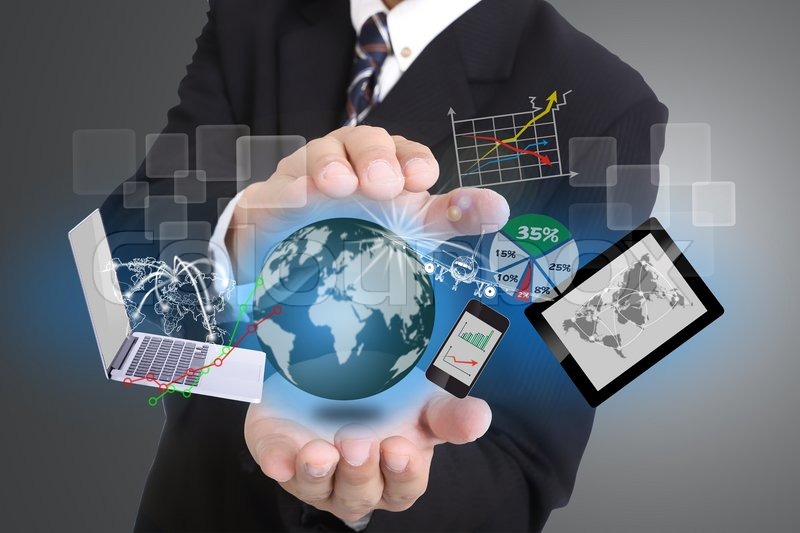 ব্যবসায় যোগাযোগ কী ?
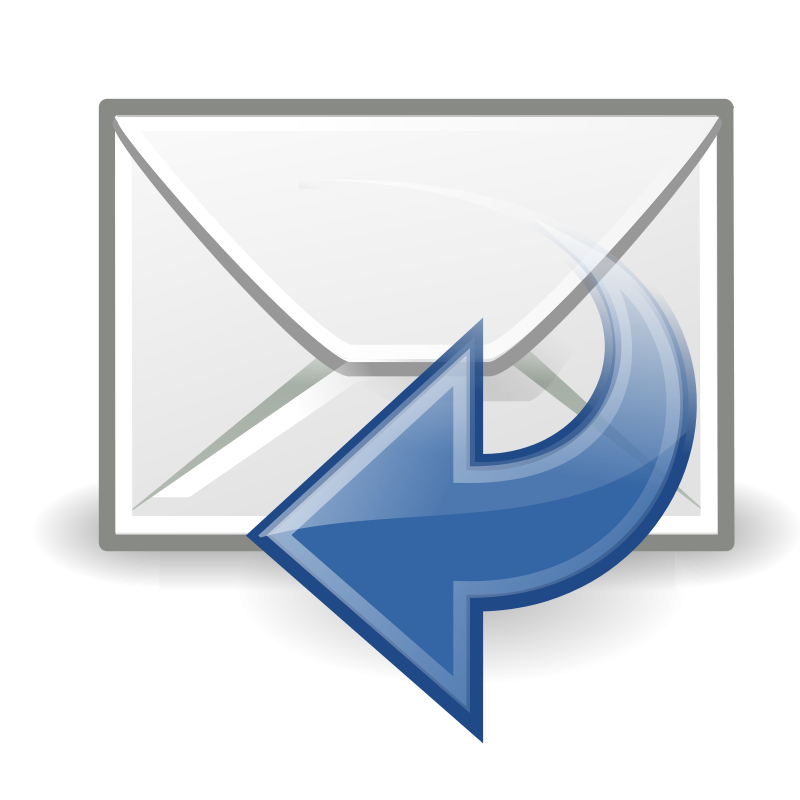 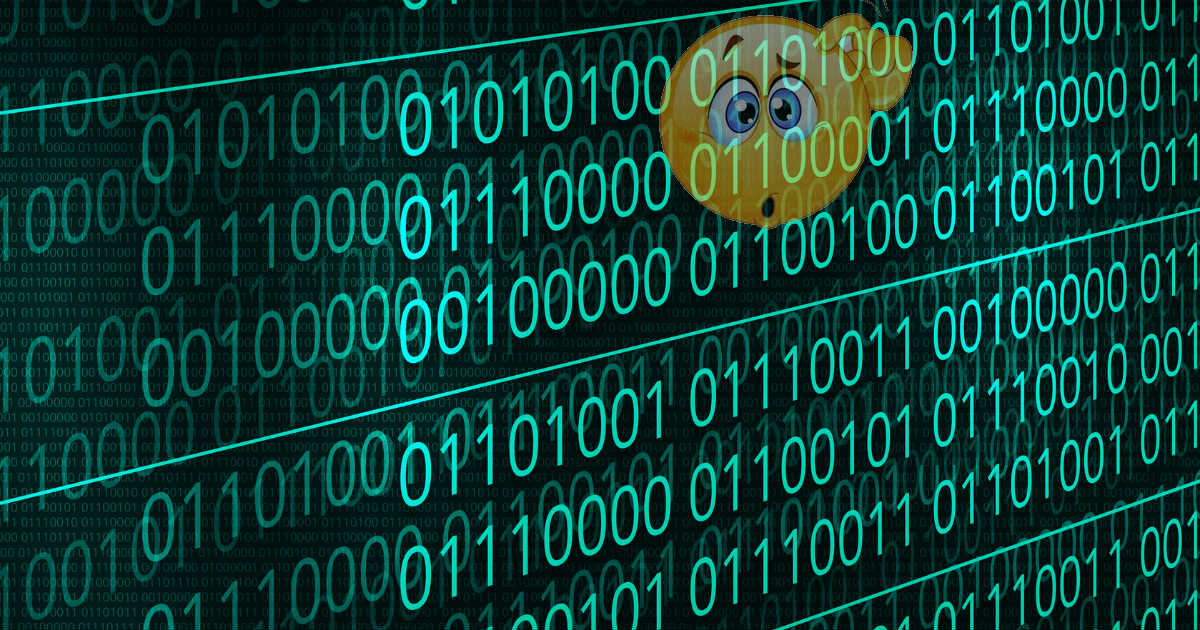 প্রেরক
প্রেরণযোগ্য করে সাজানো
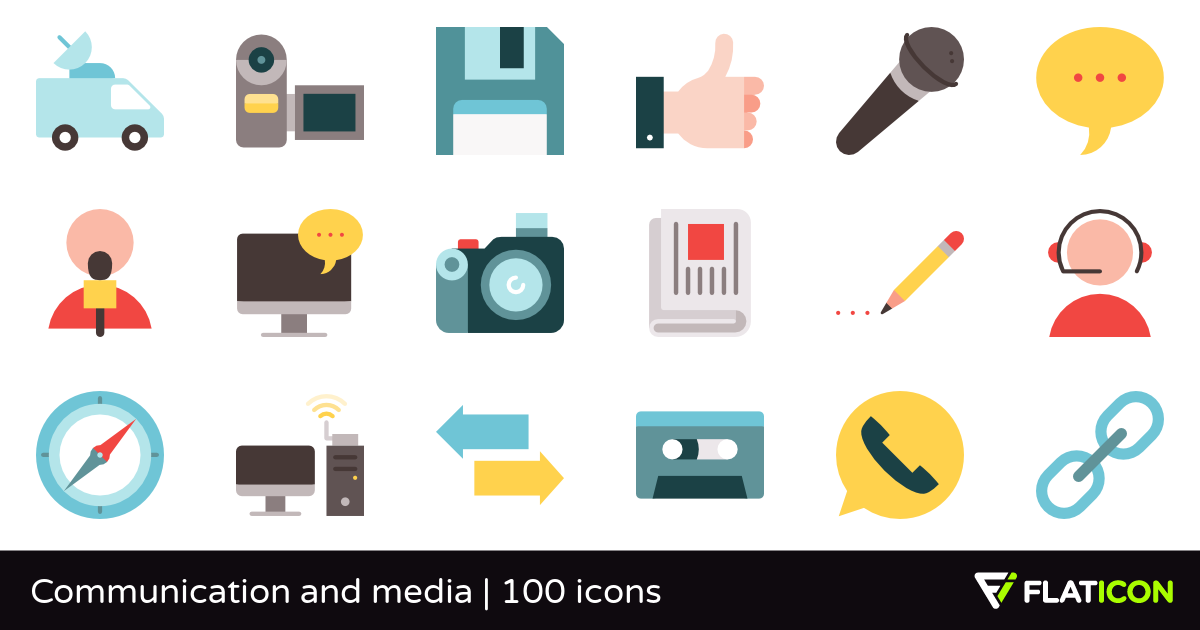 সংবাদ প্রেরণ
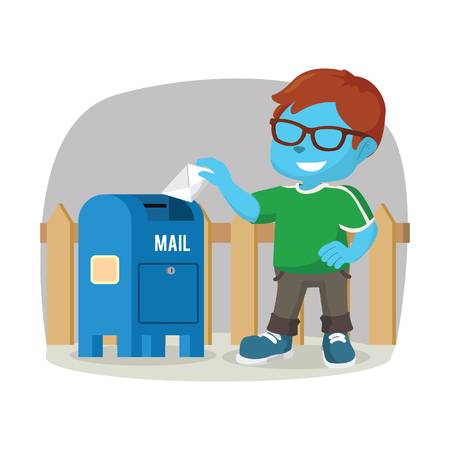 মাধ্যম নির্বাচন
সংবাদ গ্রহণ
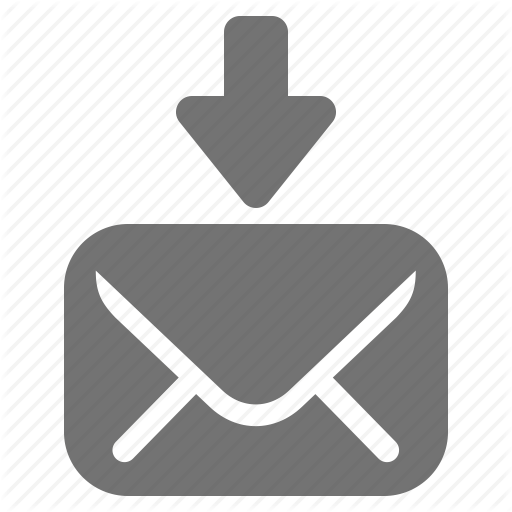 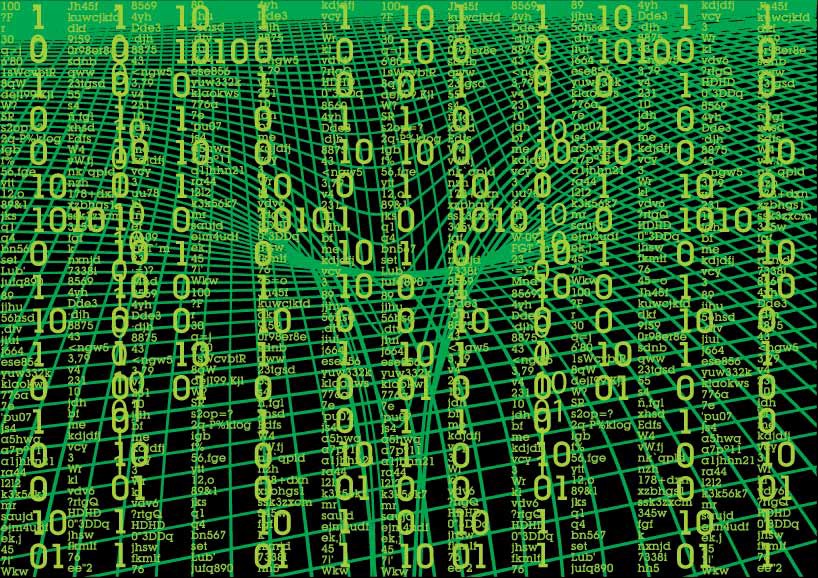 গ্রহণযোগ্য করে সাজানো
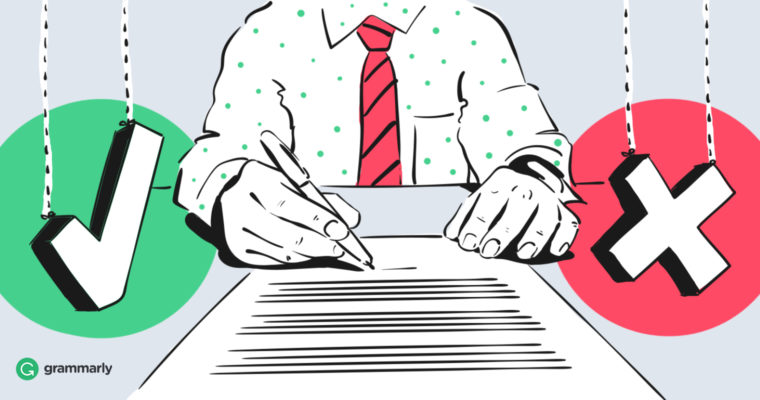 ফলাবর্তন
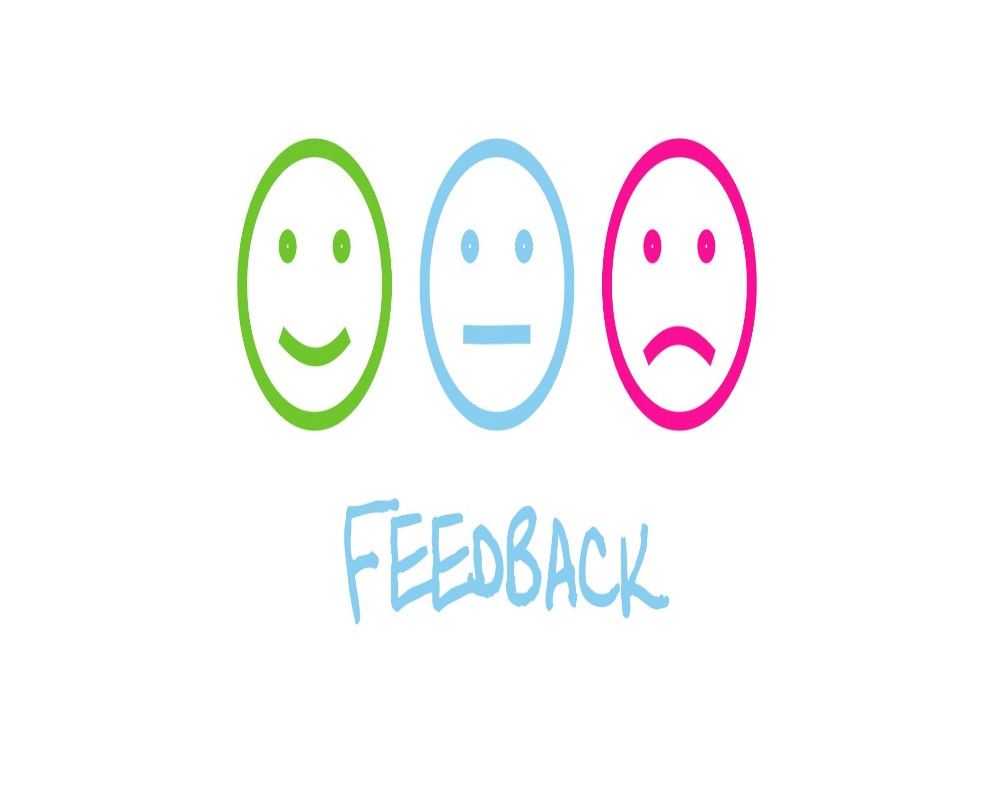 গ্রহণ/বর্জন
মূল্যায়ন
১। যোগাযোগ প্রক্রিয়ার প্রথম উপাদান কী ?
খ। মাধ্যম
ক। প্রেরক
গ। সংবাদ
ঘ। প্রাপক
২। যোগাযোগ প্রক্রিয়ার সর্বশেষ উপাদান কোনটি ?
খ। ডিকোডিং
ক। প্রাপক
গ। তথ্যের উৎস
ঘ। ফলাবর্তন
৩। প্রাপ্ত সংবাদের প্রত্যুত্তর প্রদানকে কী বলে ?
খ. সংবাদ
ঘ. ফলাবর্তন
ক. ভাষণ
গ. অবহিতকরণ
দলগত মূল্যায়ন
১। তথ্য কী?
২। যোগাযোগ কী?
৩। যোগাযোগ প্রক্রিয়া কী?
সকলকে ধন্যবাদ